Data Binding
Introduction
Model
“Hello world” with Binding
Using the DataContext
INotifyPropertyChanged Interface
UpdateSourceTrigger property
ObservableCollection<T>
Introduction
במאקרו – תהליך שבו מייצרים קשר (כורכים) בין מידע הקיים ב- BL לממשק המשתמש.
במיקרו - טכניקה שבה מקשרים בין פירטי מידע (שדות) לרכיבים ויזואליים (פקדים)
בת'כלס – גשר בין שני רכיבים:  Binding Source ו- Binding Target.
ב-WPF – "כריכת נתונים" ((Data Binding היא טכניקה מרכזית בקשר שבין ה- BL ל-UI.
"כריכת נתונים" מגדירה גם אירועים שתפקידם לשקף ב- UI את השינויים במידע ולהעביר שינויים שבוצעו ב- UI לשכבת ה- BL וה- DAL.
ב- WPF הטכניקה מאוד הורחבה למה שהורגלנו ב- Windows Forms והיא אפשרית למגוון רחב של מאפיינים ולמקורות מידע שונים.
במעבר מ-Windows Forms ל- WPF , כריכת נתונים עלולה קצת לבלבל ולהפחיד כי מדובר ברעיונות דומים הממומשים בשיטה שונה לחלוטין.
Model
Binding Target
Binding Source
בכריכת נתונים יכולים להיות מעורבים מאפיינים שונים ומקורות מידע רבים.
כריכת נתונים מציגה מודל אחיד ללא קשר למאפיין וללא קשר למקור המידע.




במודל הזה תמיד יהיו ארבעה מרכיבים:
במודל הזה תמיד יהיו ארבעה מרכיבים:
אובייקט מטרה (binding target object)
מאפיין מטרה (target property)
מקור (binding source)
תוכן/ערך (Value).
UI Object
UI Dependency Object
Property
Binding Object
DependencyProperty
Model
Binding Target
Binding Source
לדוגמה:
אם נרצה לכרוך בין TextBox לבין תוכן של תכונה שנקראת שם Person.Name:
אובייקט המטרה הוא ה- TextBox.
מאפיין המטרה הוא TextBox.Text.
המקור הוא המחלקה Person.
והתוכן הוא הערך הקיים ב- Name.
UI Object
UI Dependency Object
Property
Binding Object
DependencyProperty
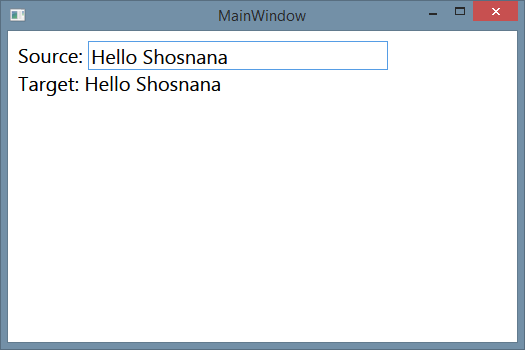 “Hello world” with Binding
תהליך כריכת הנתונים מתחיל בסוגריים המסולסלים – { } ושימוש במחלקה Binding.
באמצעות המחלקה Binding נגדיר את הפרמטרים הדרושים לכריכת הנתונים. 
המחלקה מוגדרת באובייקט מטרה (binding target object) ומגדירה את המקור (binding source) באמצעות ElementName ואת מאפיין המטרה (target property) באמצעות Path.
הסוגריים מוצבים במאפיין מטרה (target property)
דוגמת קוד: HelloWorldDataBinding
Using the DataContext
המאפיין DataContext הוא מאפיין מרכזי וחשוב ב- Data Binding.
DataContext הוא המאפיין המכיל את ה- Data Source עבור מחלקת ה- Binding.
ומה התועלת ב- Binding ללא Data Source?
מקובל שאת ה- DataContext מאתחלים ברמת החלון.
המאפיין מוגדר במחלקת הבסיס FrameworkElement , מחלקה שממנה נגזרים רוב הפקדים.
הגדרת DataContext היא השיטה הנפוצה ביותר להגדרת Data Binding.
.
Using the DataContext
דוגמת קוד:
Code Behind
הגדרת התוכן/ערך (Value)
הגדרת המקור (binding source)
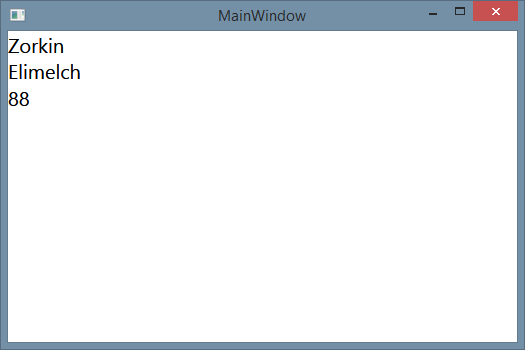 הגדרת המקור ל-DataBinding
דוגמת קוד: DataContextSample
Using the DataContext
XAML



בשימוש בשדה עריכה (כמו TextBox) ה- Binding הוא דו-כיווני, אולם העדכון מתבצע רק לאחר שהפקד איבד את הפוקוס (עליה וקוץ בה...):
הגדרת אובייקט המטרה(binding target object)
הגדרת מאפיין מטרה (target property)
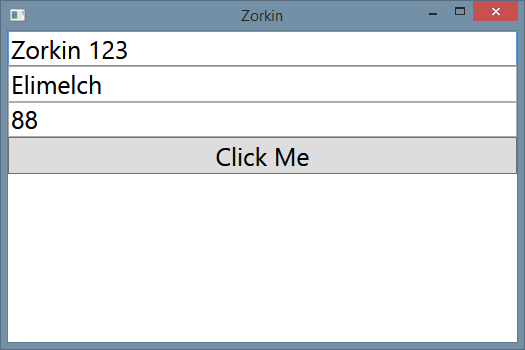 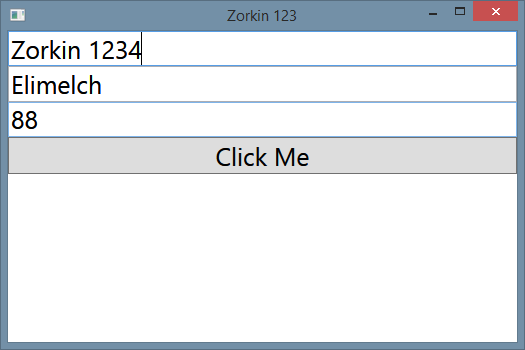 דוגמת קוד: DataContextTwoDirectionSample
דוגמת קוד: INotifyPropertyChangedSample
INotifyPropertyChanged Interface
הממשק INotifyPropertyChanged  הוא ממשק חשוב, שימושי ותורם לפונקציונאליות של Data Binding.
מוגדר במרחב השמות: using System.ComponentModel
מגדיר אירוע אשר יופעל כל אימת שמתרחש שינוי בפקד הקשור ל-Data Binding  (Data Bound Control).
INotifyPropertyChanged Interface
מימוש הממשק
הפעלת אירוע
INotifyPropertyChanged Interface
המשך:
דיווח על שינויים במידע
INotifyPropertyChanged Interface
המשך:
הרשמה לאירוע
טיפול באירוע
דוגמת קוד: INotifyPropertyChangedSample
INotifyPropertyChanged Interface
שלב ראשון – שינוי בפקד TextBox:
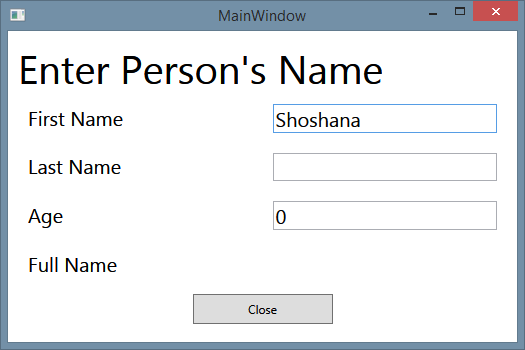 INotifyPropertyChanged Interface
שלב שני – מיד אחרי שהפקד איבד פוקוס:





שלב שלישי- עדכונים:
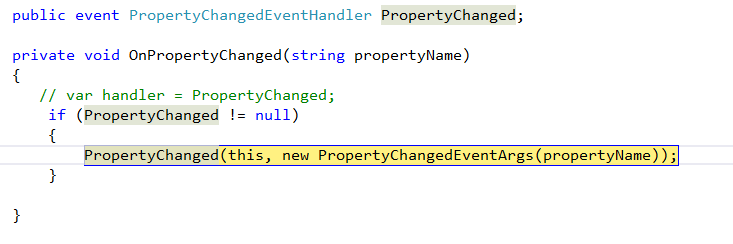 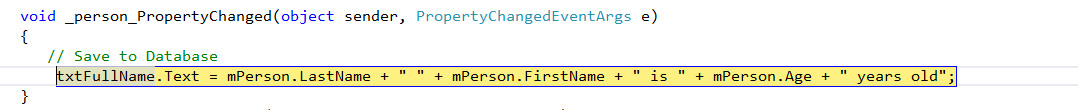 INotifyPropertyChanged Interface
עם סיום התהליך אחרי עדכון שלושת הפקדים:
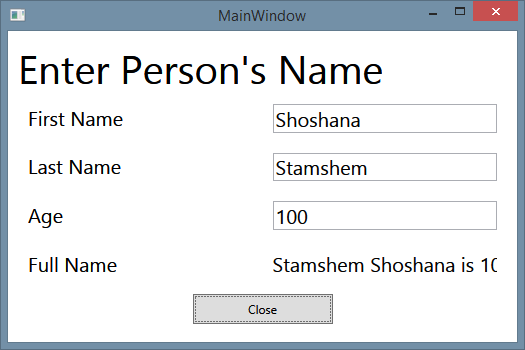 UpdateSourceTrigger property
בדוגמאות הקודמות למדנו כיצד לעדכן שינויים במידע המקושר ל-DataContext.
הבעיה – העדכון מתבצע רק לאחר שהפקד מאבד את הפוקוס (רק בפקדי Text).
הפתרון – UpdateSourceTrigger.Binding.
ל- UpdateSourceTrigger.Binding  שלושה ערכים אפשריים:
Explicit – הערכים ב- DataContext לא יתעדכנו עד שנבקש מהם לעשות כן בצורה מפורשת, מתאים למקרים בהם מקלידים הרבה נתונים או למקרים בהם טראנזקציה חייבת להיות שלמה.
LostFocus – ברירת המחדל, ה- DataContext מתעדכן באיבוד פוקוס של הפקד.
PropertyChanged – מיידית עם שינוי הערכים.
UpdateSourceTrigger property
הרשמה לאירוע
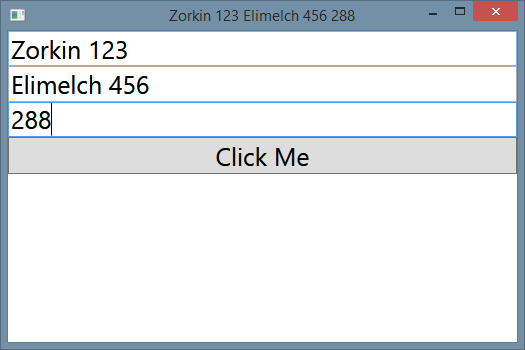 דוגמת קוד: UpdateSourceTriggerSample
ObservableCollection<T>
איך מגדירים Data Binding לאוסף נתונים?
משתמשים במחלקת האוסף הגנרית ObservableCollection<T> המוגדרת במרחב השמות: System.Collections.ObjectModel.
ObservableCollection<T> מממש את הממשק INotifyCollectionChanged. 
היכן שלא מעוניינים ב- Data Binding עדיף להשתמש ב- List בשל שיקולי ביצועים.
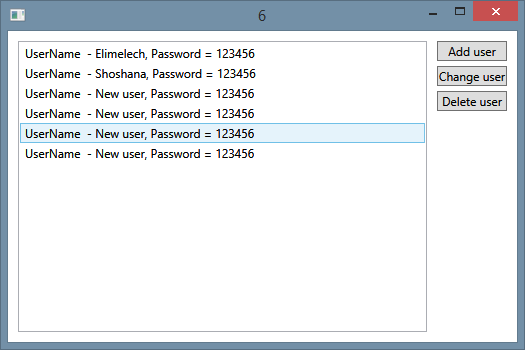 ObservableCollection<T>
דוגמת קוד:
דוגמת קוד: ObservableCollectionSample
את הסילבוס, חומרים, מצגות ניתן להוריד ב:
www.corner.co.il